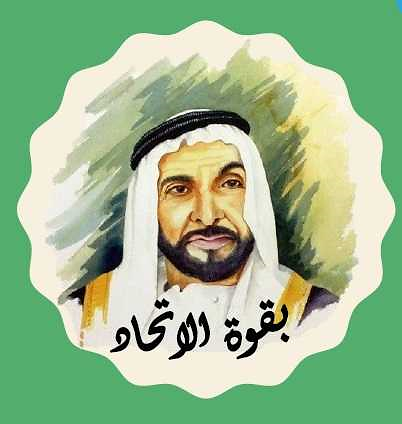 زايد حضارة وإنجازات
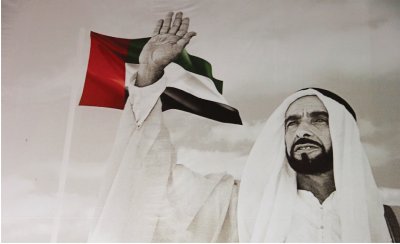 قوانين التعلم
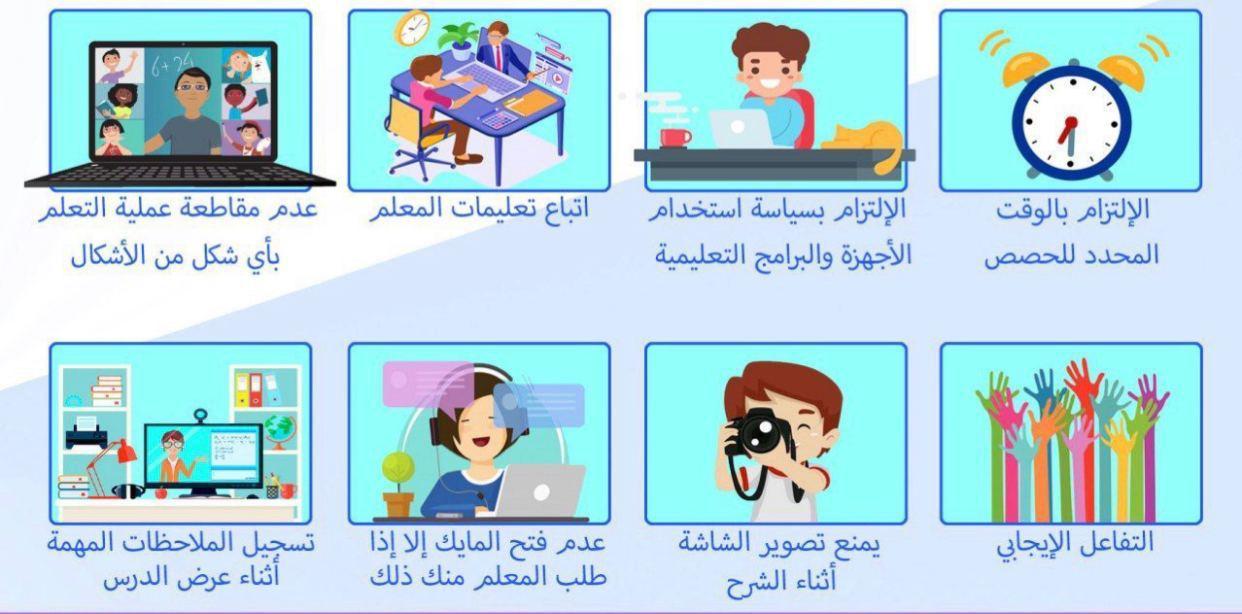 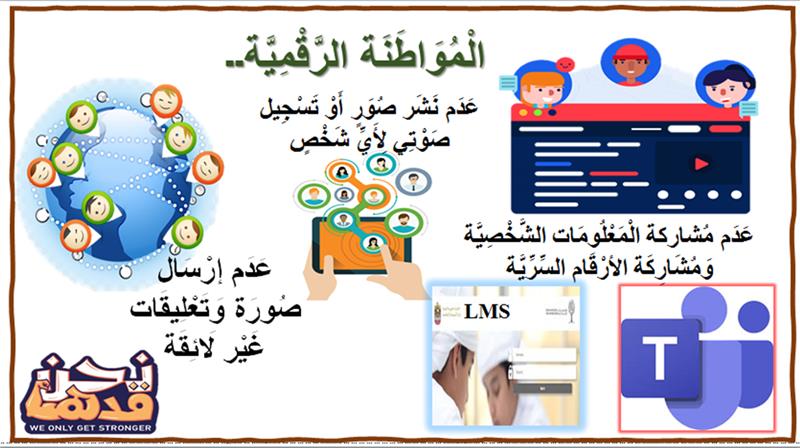 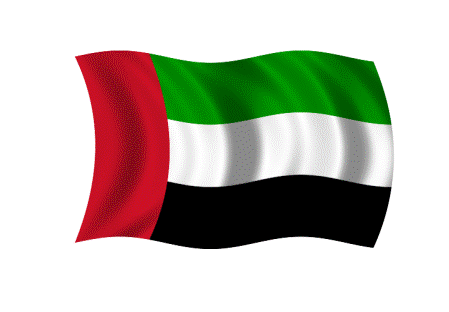 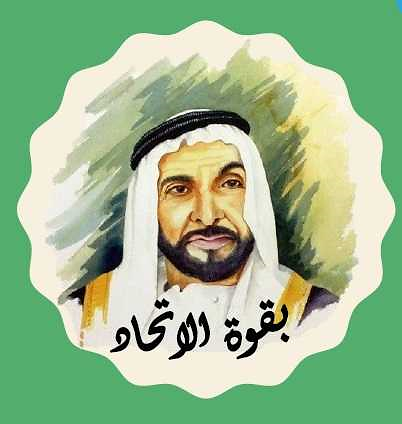 لوازم الحصة
1
3
2
التفاعل الإيجابي أثناء الحصة
الكتاب المدرسي صفحة65 - 68
منصة ألف الدرس رقم 28
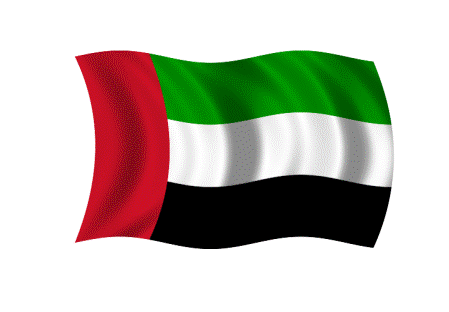 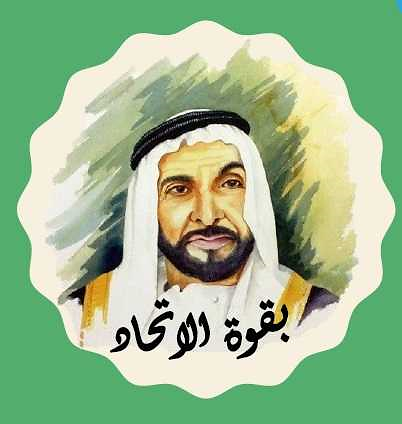 خط سير الحصة
1. نواتج التعلم
5. رجل الانسانية
3. التعرف على نشأة الباني المؤسس
6. ماذا تعلمت
4. زايد وقيام الاتحاد
2. التهيئة الحافزة
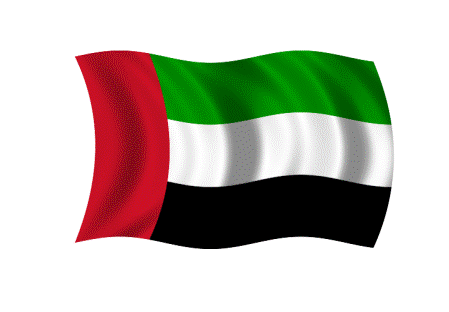 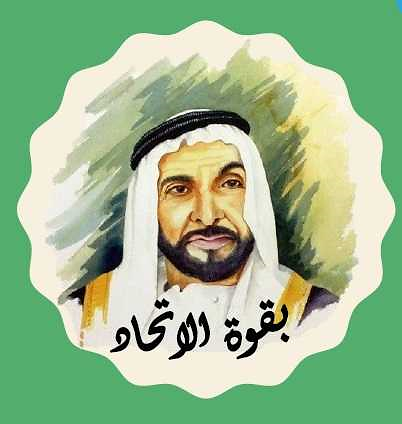 نواتج التعلم
01
أن أفسر المفاهيم والمصطلحات الواردة في الدرس
المطاوعة – مجلس التعاون الخليجي
02
أن أوضح السيرة الذاتية للباني المؤسس ودوره في بناء الاتحاد
أن أثمن التقدير العالمي للباني المؤسس في مجال الإغاثة الإنسانية
03
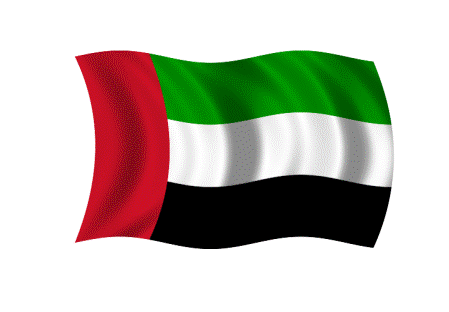 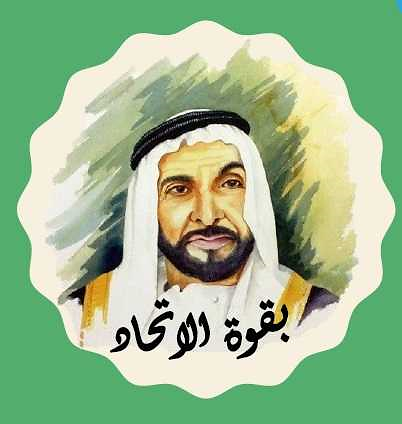 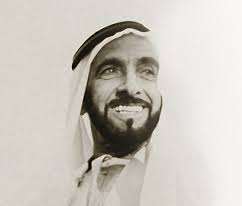 التهيئة الحافزة
من خلال مشاهدتك للفيديو، أجب عما يلي:
في أي عام ولد الشيخ زايد رحمه الله؟
وفي أي مدينة؟
في عام 1918م في مدينة أبوظبي
ماذا يقصد بنظام "المطاوعة"؟
نظام تعليمي ما قبل ظهور التعليم النظامي، كان المعلم هو المطوّع أو المطوّعه
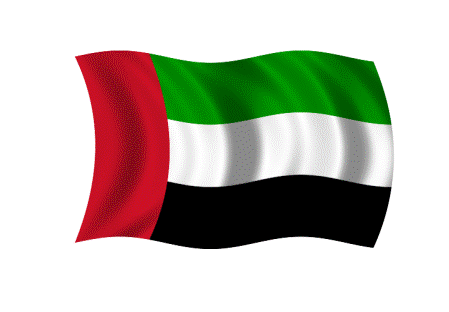 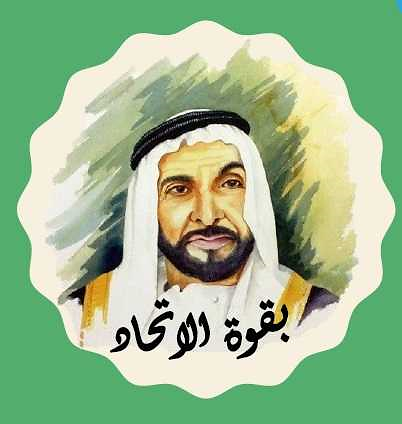 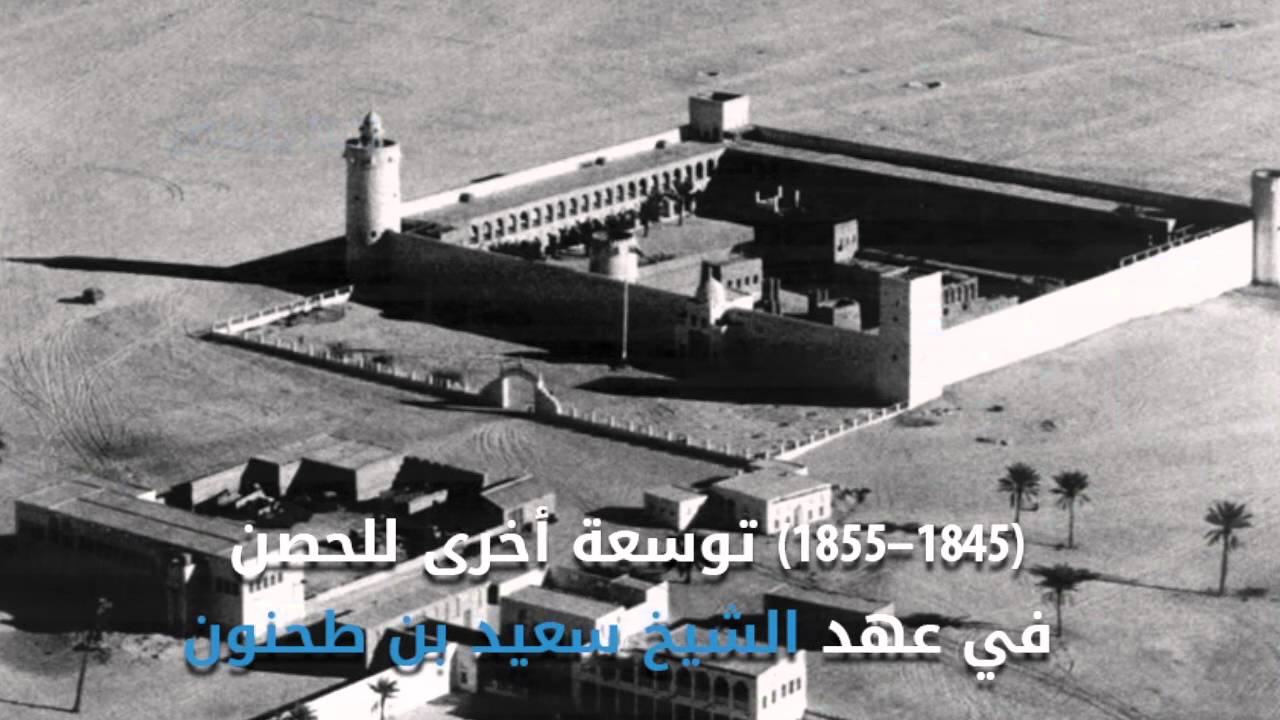 قصر الحصن
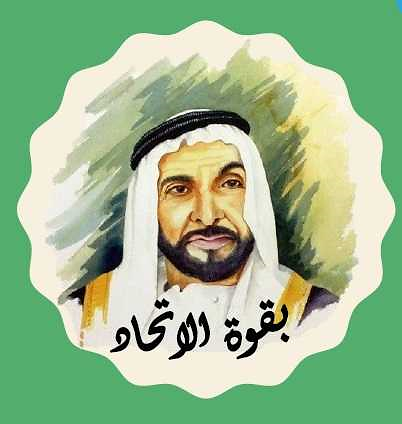 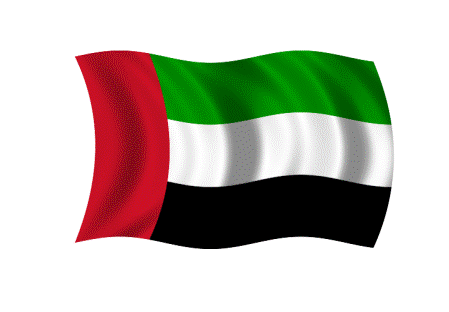 التكامل مع اللغة العربية
مهارة قراءة النصوص
سعى الشيخ زايد رحمه الله ، منذ طفولته وشبابه إلى توسيع معارفه عن طريق تعليم نفسه بنفسه، فدرس القرآن الكريم، وتعرف سيرة الرسول صلى الله عليه وسلم، التي أثرت في حياته وتركت بصماتها العميقة على طبيعة تفكيره وأنماط سلوكه.
كان الشيخ زايد بن سلطان – رحمه الله – يحضر مجالس الكبار، ليستمع إلى ما يعرفونه عن سير الآباء والأجداد وبطولاتهم.
أنشأ – رحمه الله – مجالس للشعراء وخصص لهم الجوائز، وحفز الشباب على تذوق التراث الأدبي
ركز الشيخ زايد بن سلطان – رحمه الله – على العناية بالتراث، والحفاظ على الموروث الإماراتي
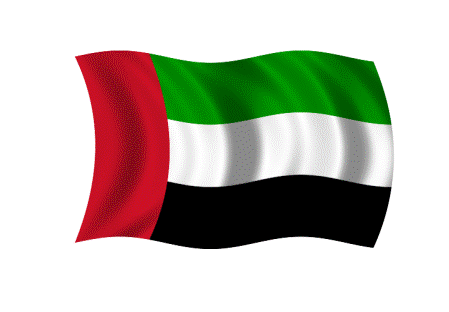 الربط بالتراث
مدارس
المجالس ......
أكمل المثل
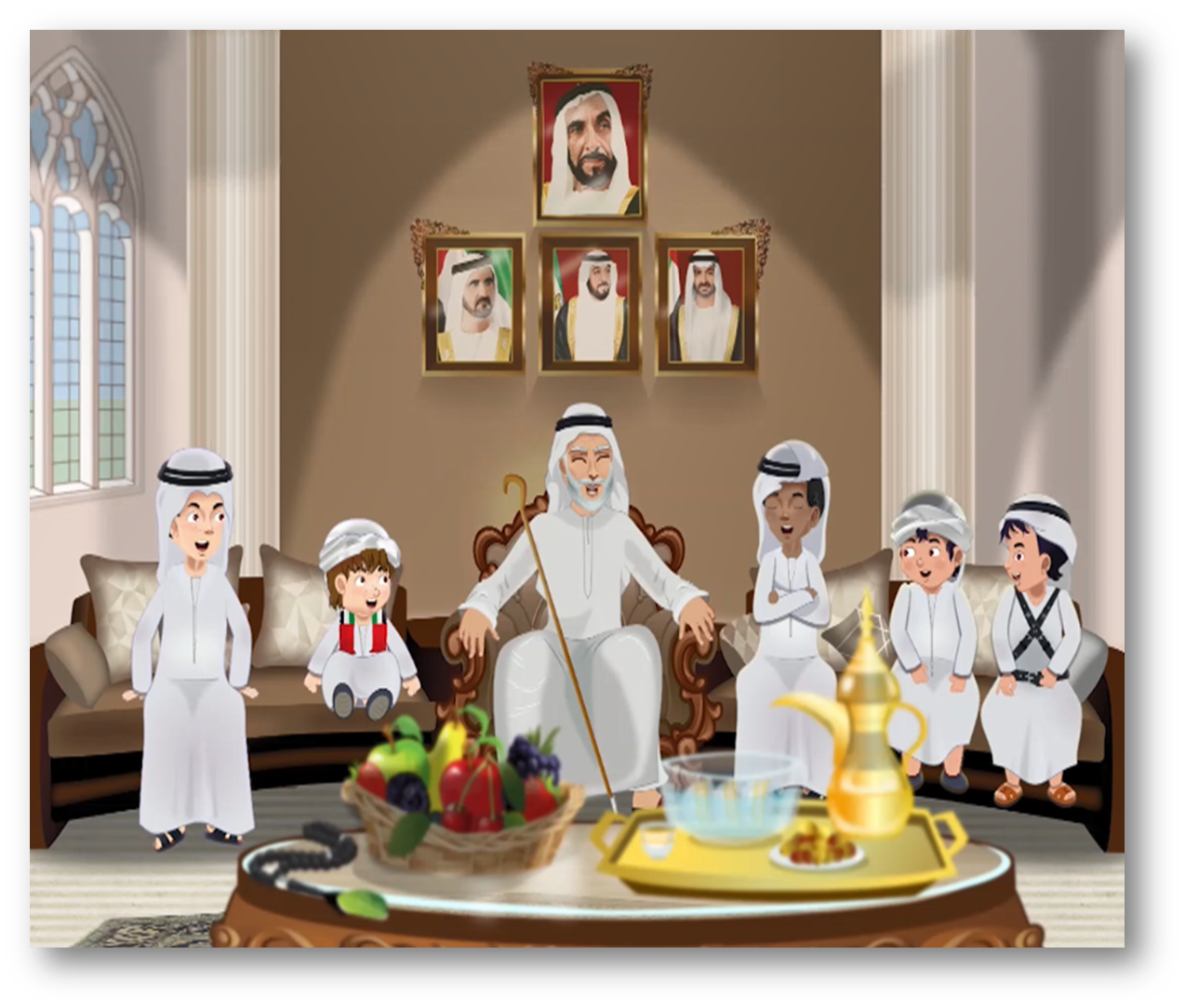 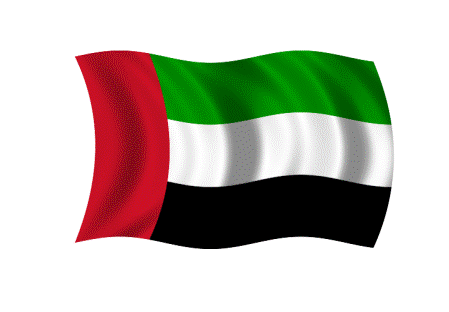 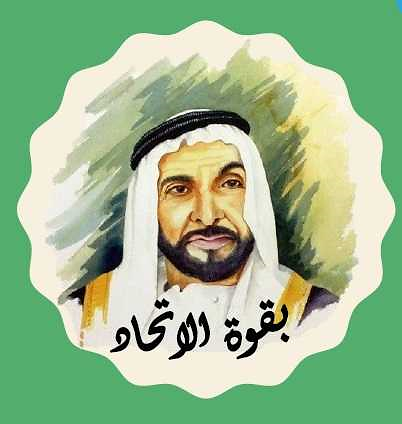 تقويم بنائي
أي من الخيارات التالية شكلت جزءاً أساسياً من شخصية الباني المؤسس الشيخ زايد بن سلطان آل نهيان – رحمه الله – التراثية والأدبية؟ (إجابتين)
-A الأدب		-Bالرسم		-Cالشعر		-Dالموسيقى
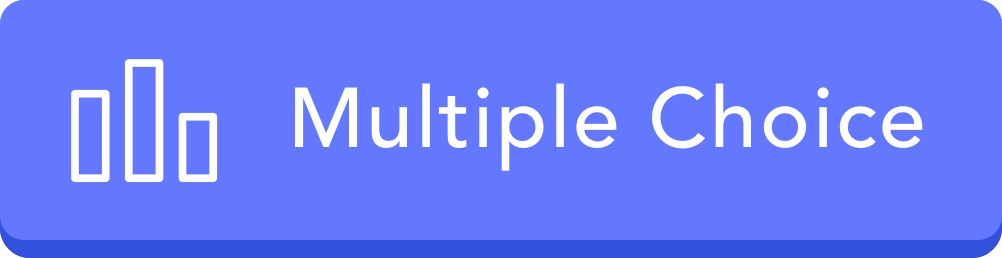 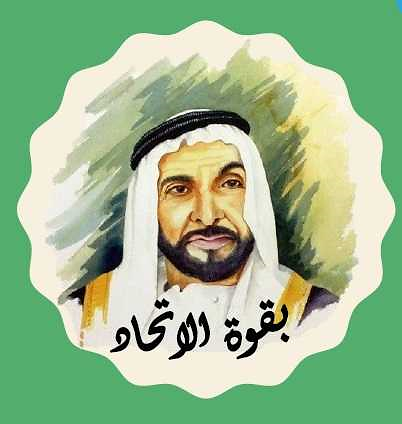 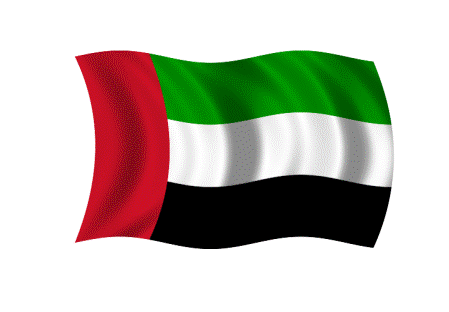 تعزيز الهوية الوطنية
من السنع
من السنع يا طلابي أن نرحب بضيوفنا في .............
المجالس
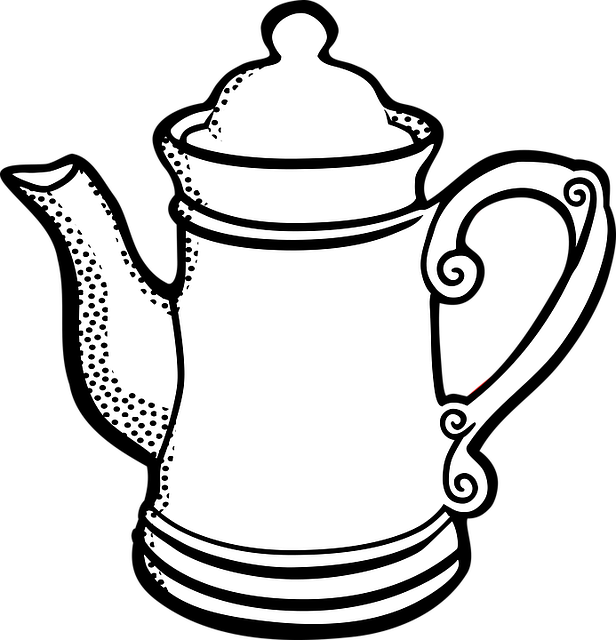 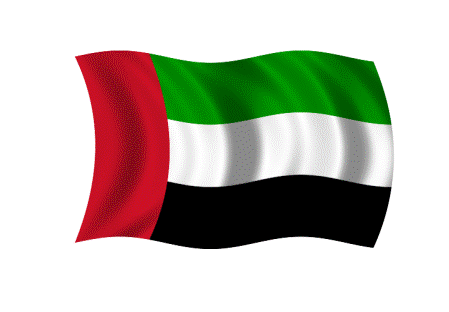 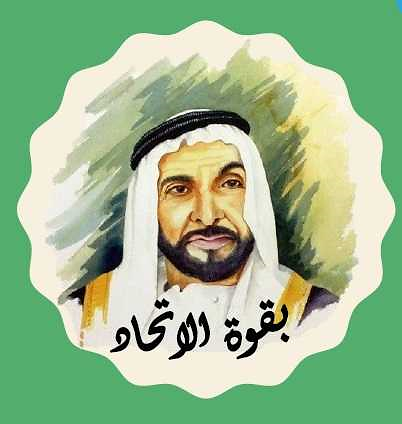 هوايات الشيخ زايد – رحمه الله -
من خلال قراءتك للنص في صفحة 66، اكتب الرياضات البيئية التي مارسها الشيخ زايد بن سلطان آل نهيان – رحمه الله -
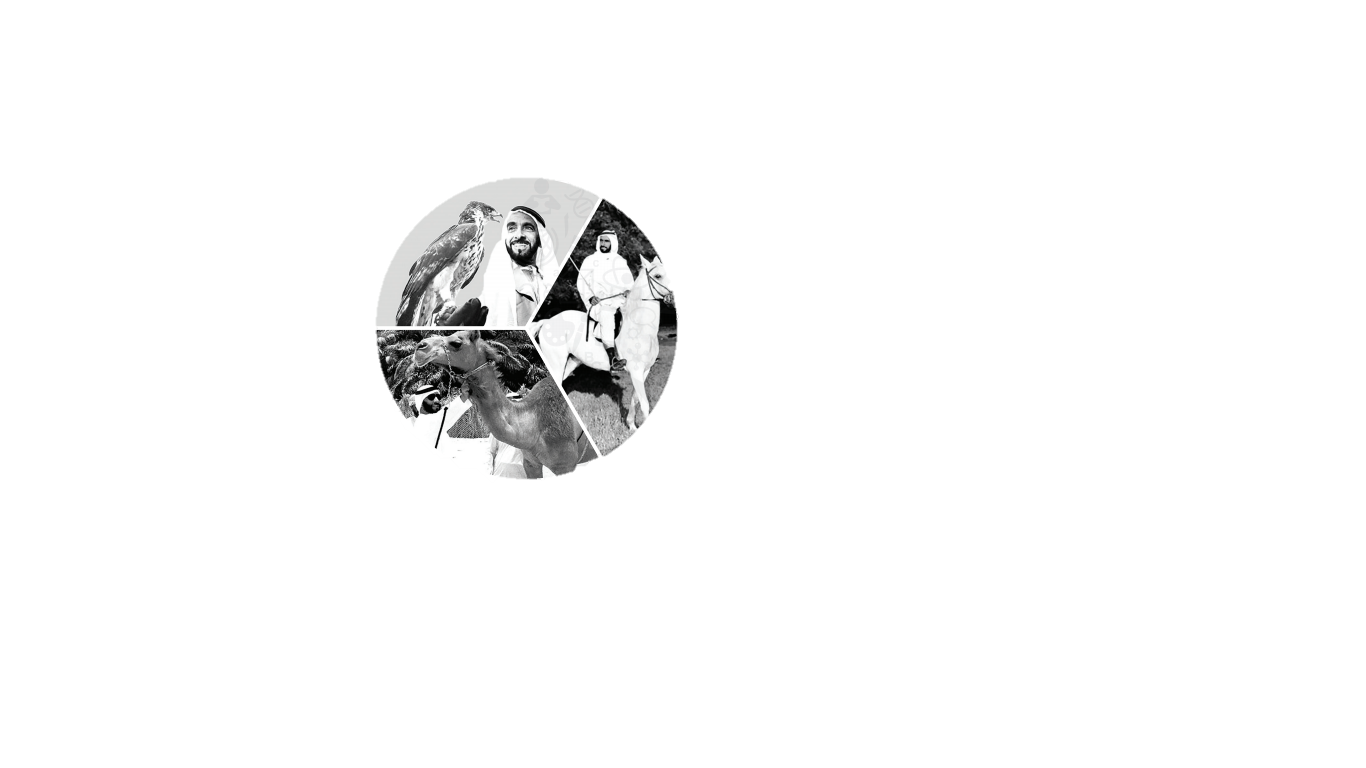 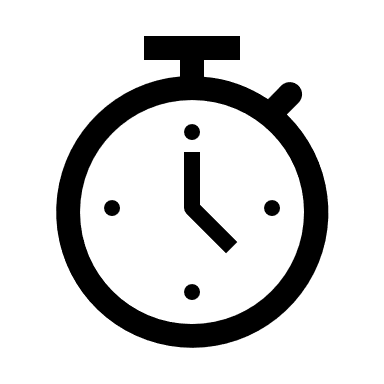 زمن النشاط: دقيقتين
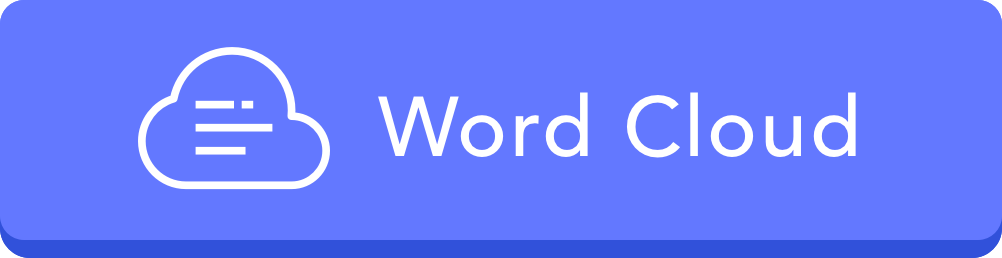 مقطع نادر للشيخ زايد في رحلة القنص
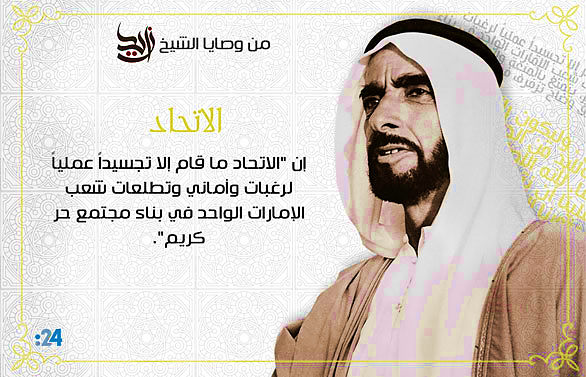 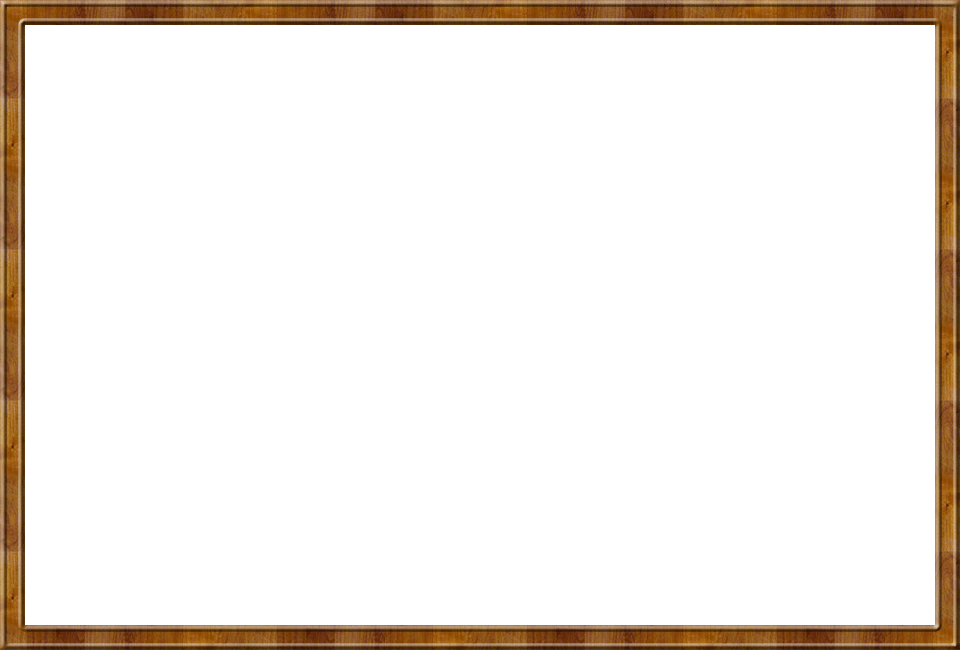 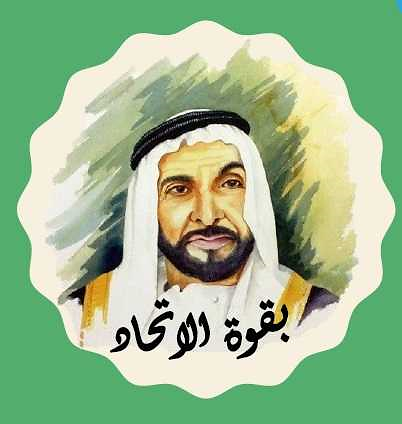 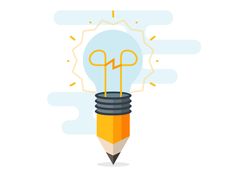 قيام الاتحاد
استراتيجية التجميع والبناء
لديك مجموعة كلمات غير مرتبة، من خلال مشاهدتك للفيديو كون منها جملاً تامة
زايد الكبير / 1918م /  1946م/ 1966م / 2 ديسمبر1971م
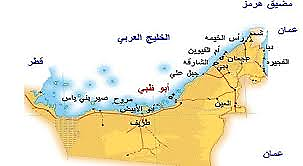 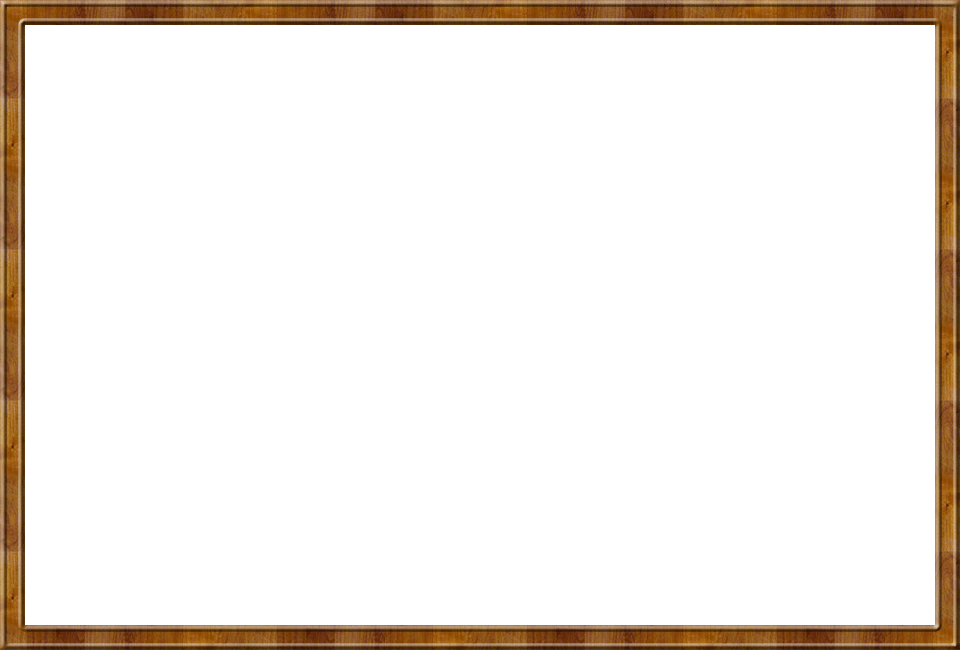 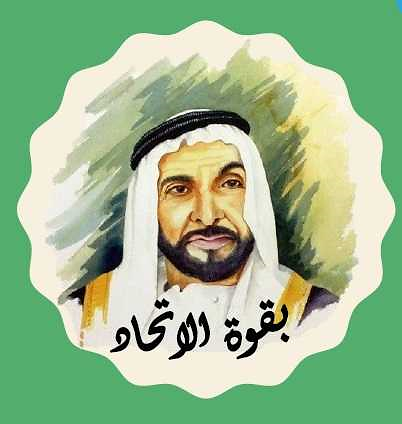 من خلال استراتيجية تحويل الصور لمعلومات رتب الأحداث حسب التسلسل الزمني
قيام الاتحاد
ولد الشيخ زايد في قصر الحصن في إمارة أبوظبي
سمّي على جده الشيخ زايد بن خليفة آل نهيان
أصبح حاكماً لمدينة أبوظبي
أصبح حاكماً لمدينة
العين
قيام الاتحاد
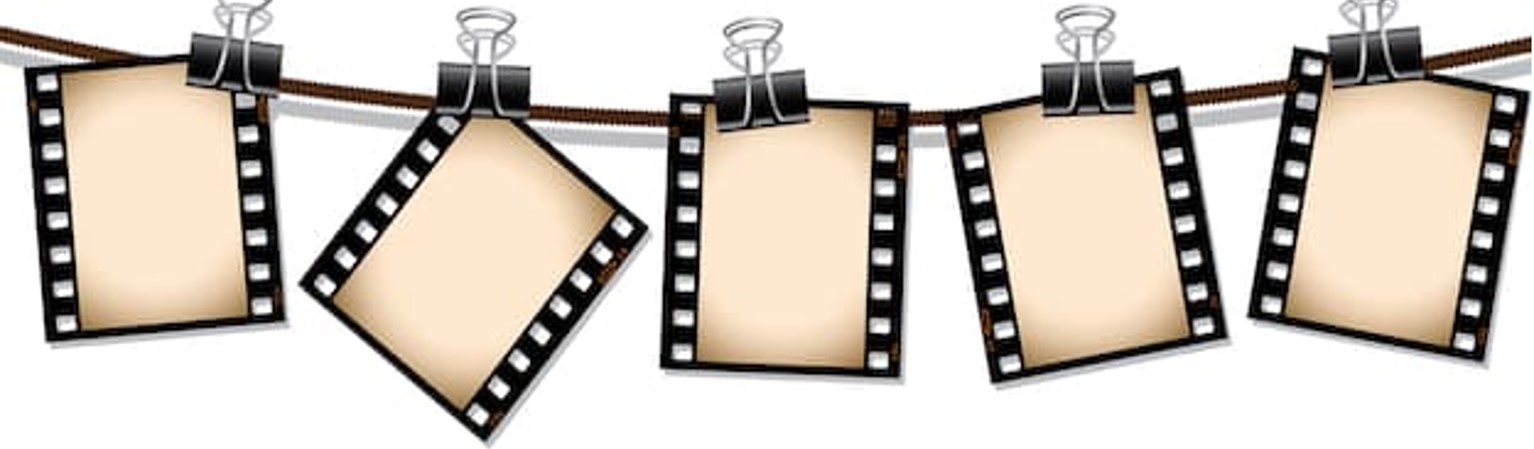 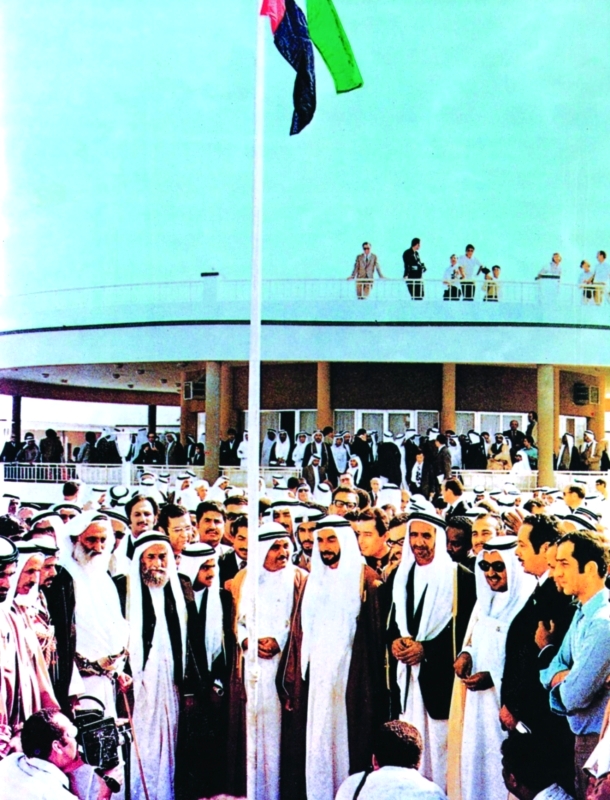 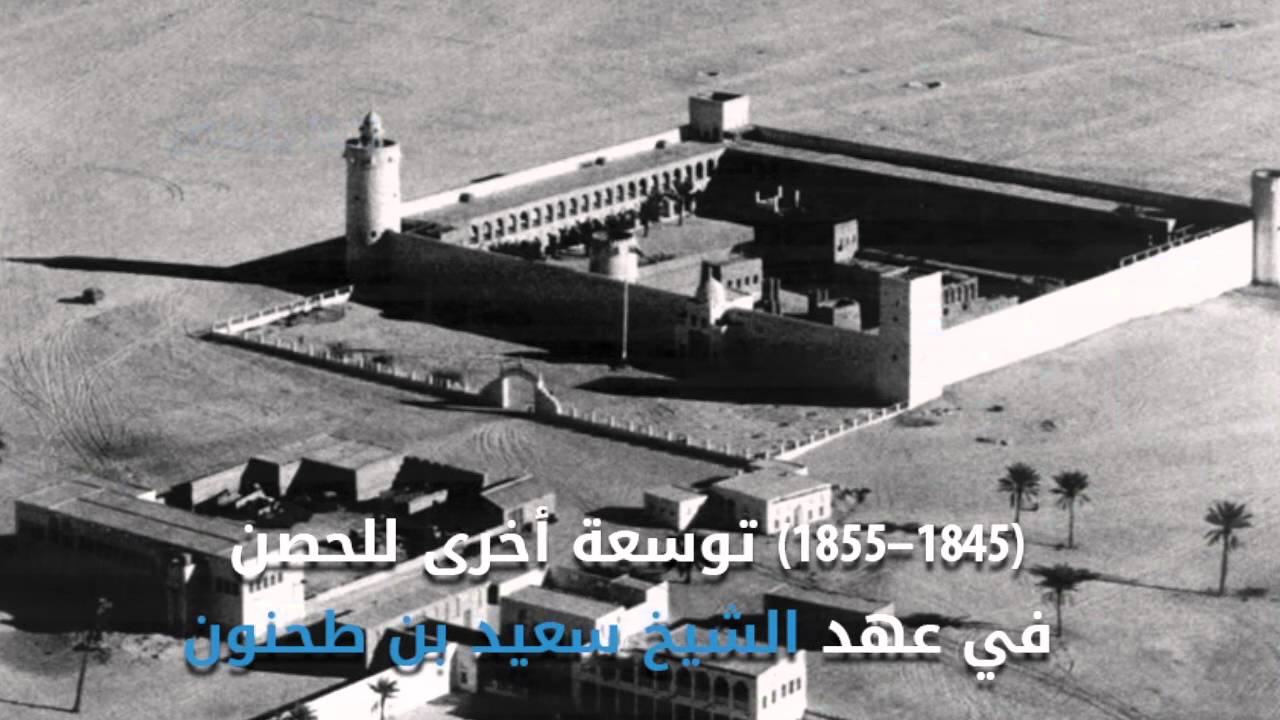 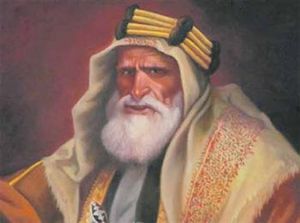 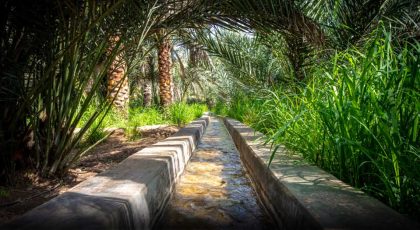 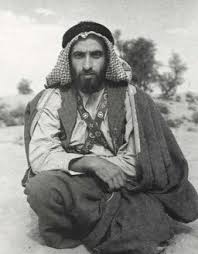 2 ديسمبر 1971م
1918م
1966م
زايد الكبير
1946م
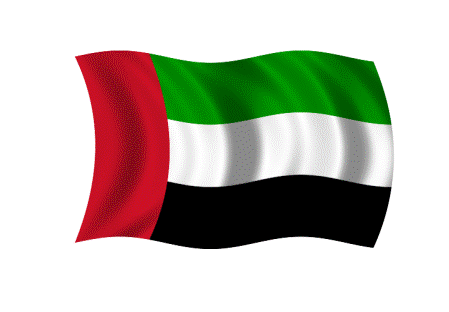 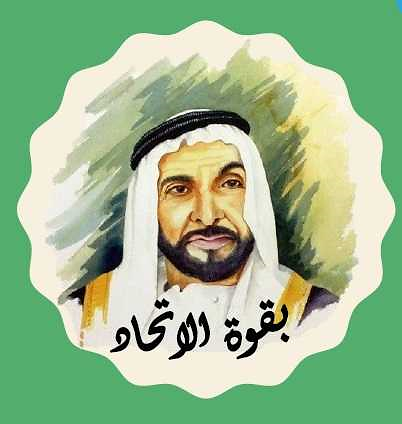 02
رجل الإنسانية
زايد زعيم الانسانية
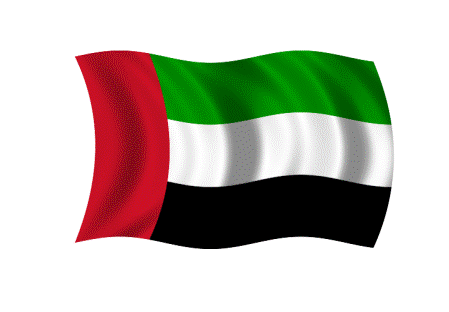 مقال القوة الناعمة
القوة الناعمة هي السمعة الإيجابية للبلد خارجياً، وتفيده وقت الأزمات. زايد كان مثالاً على هذه القوة الناعمة، فلا زلنا بعد 15 سنة من وفاته نستفيد مما بناه من سمعة حسنة للإمارات خارجياً، فاشتهر بالتواضع والحكمة وحب الناس والقدرة على حل النزاعات، وأصبح شعب الإمارات يلقبون خارجياً "بعيال زايد"، بل وتكون لهم أحياناً معاملة مفضلة بسبب الشيخ زايد. القوة الناعمة تجعل للدولة أحياناً بعض النفوذ الاقتصادي والسياسي خارجياً، وتشجع على تقبل سياسات البلد والوقوف مع البلد وقت الأزمات.
لماذا كان زايد محبوب العرب كلهم بصفة عامة، ومحبوب الإمارات بصفة خاصة؟
لماذا ما زال محبوب بالرغم من إنّ أغلب الناس لم تعرفه ولم تعاصره؟
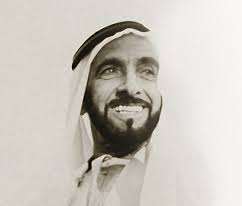 * المصدر: @ahmedmhm / المهندس أحمد المرزوقي
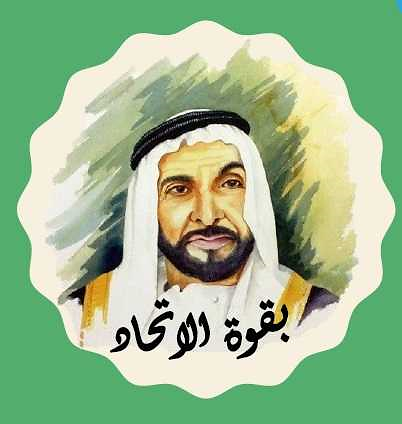 1- السياسة الخارجية لدولة الإمارات العربية المتحدة
تقوم السياسة الخارجية لدولة الإمارات العربية المتحدة في عهد الباني المؤسس – رحمه الله – على ركائز محددة وثابتة أساسها الحوار، وحل المشكلات بالطرائق السلمية، وتقديم المساعدات للدول وشعوبها. الذي أكسب الدولة في عهده مكانة مرموقة بين دول العالم.
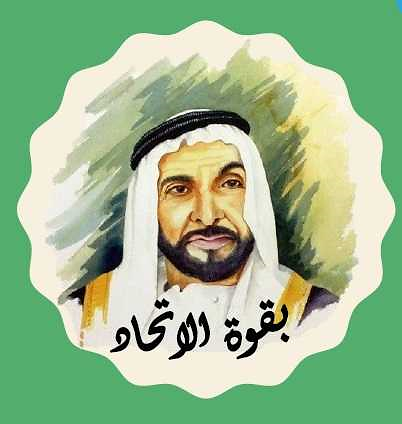 2- مجلس التعاون لدول الخليج العربية
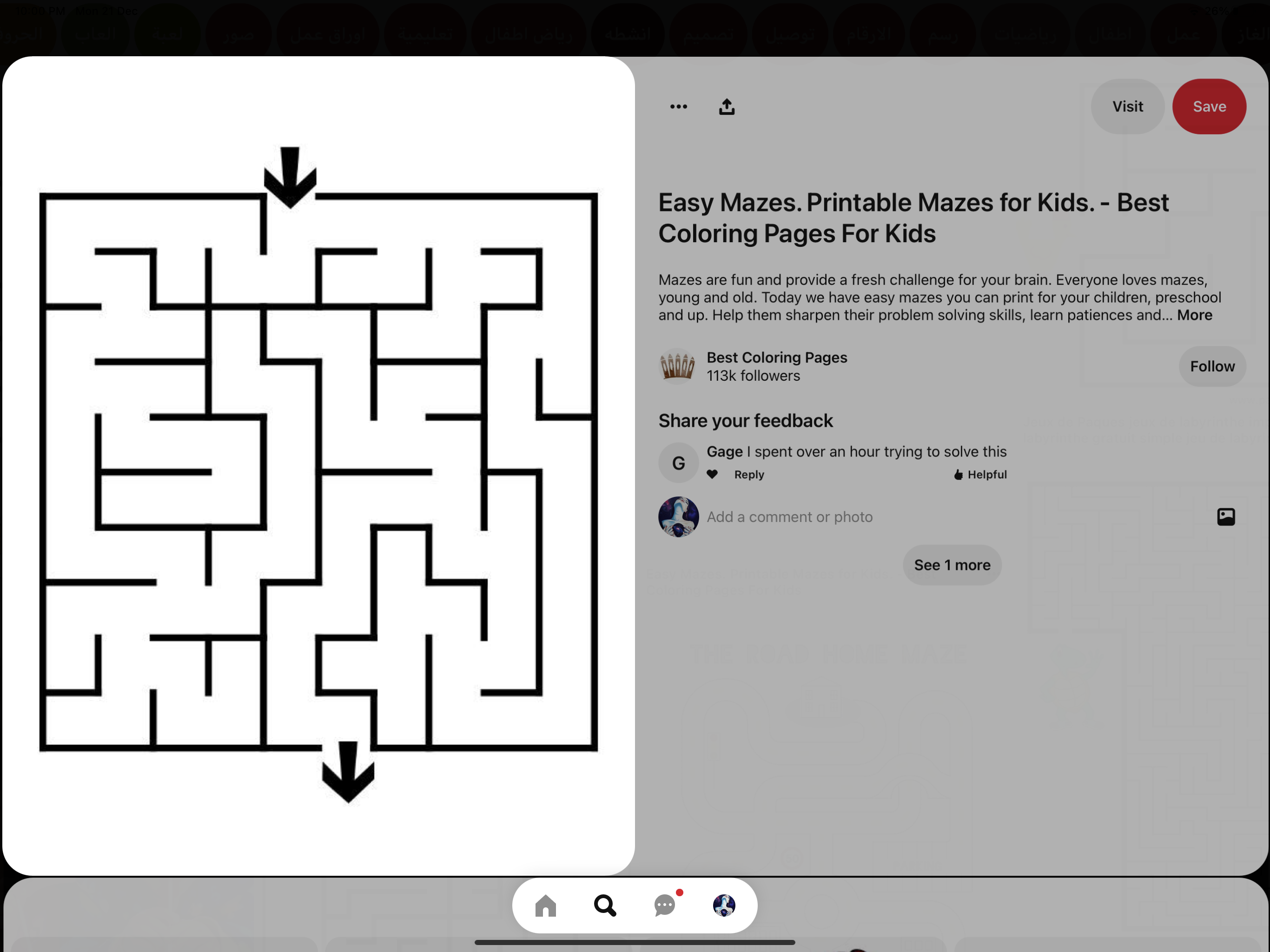 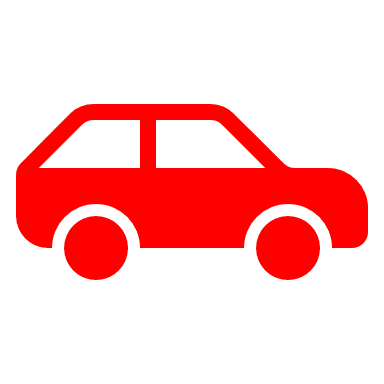 عبارة عن
بتطبيق طريقة المتاهة عرف ما المقصود بمجلس التعاون لدول الخليج العربي ؟
منظمة
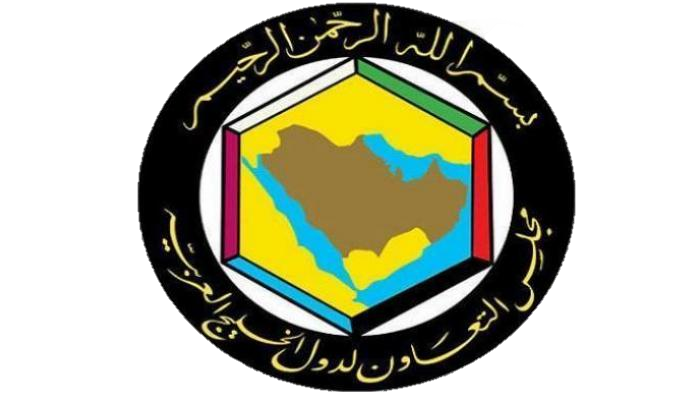 سياسية
تضم ست
إقليمية
Because key words are great for catching your audience’s attention
دول
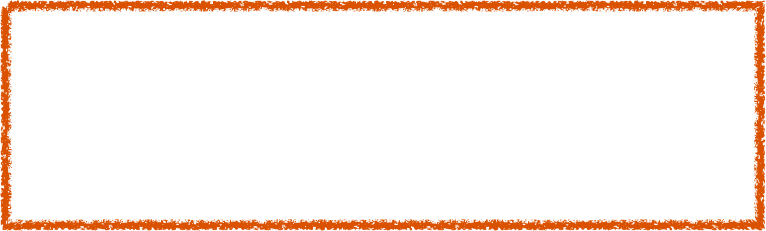 عبارة عن منظمة سياسية اقتصادية إقليمية تضم ست دول عربية
اقتصادية
عربية
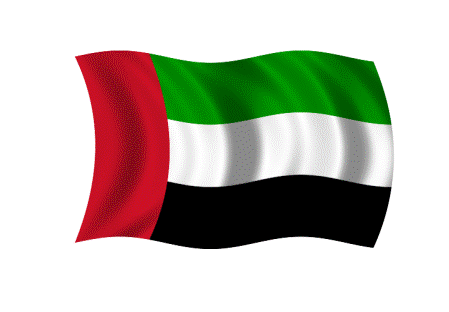 إنشاء مجلس التعاون لدول الخليج العربية
2- على إنشاء مجلس التعاون لدول الخليج العربية
1- اتفق كل من الشيخ زايد بن سلطان آل نهيان – رحمه الله – والشيخ جابر الأحمد الصباح رحمه الله
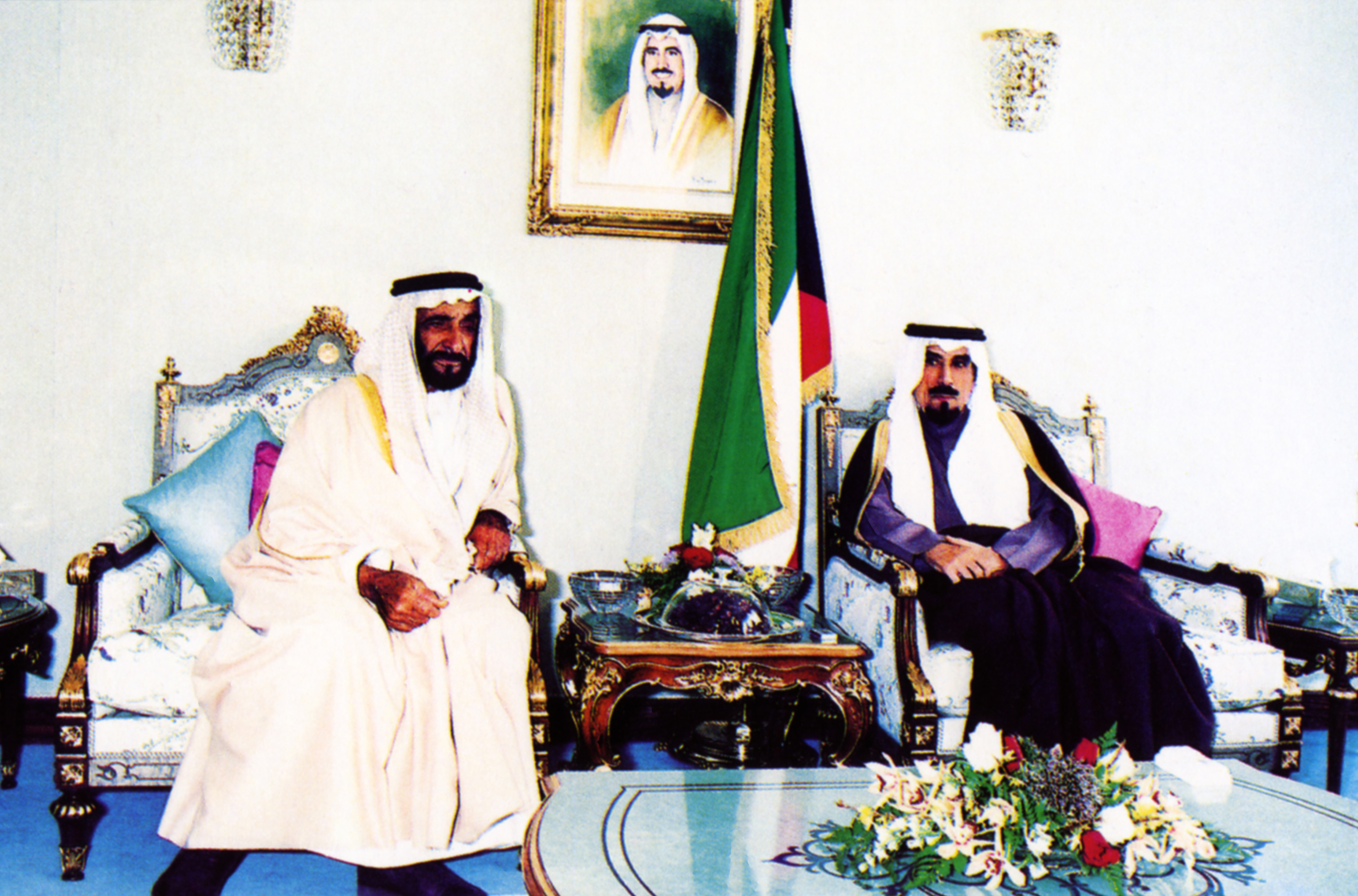 3-تم استضافت أول مؤتمر قمة لقادة المجلس في إمارة أبوظبي في 25 مايو 1981م
دقيقة
مهارة قراءة الخريطة
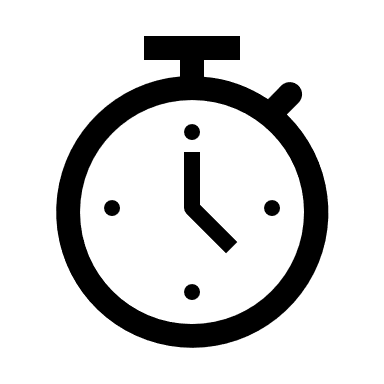 وضح مدلولات الأرقام من خلال قراءتك للخريطة
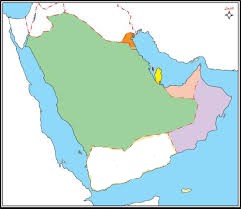 10
بحر عمان
1
السعودية
4
2
عمان
9
6
3
الإمارات
7
5
10
1
4
الكويت
3
5
قطر
2
8
6
البحرين
7
الخليج العربي
8
البحر الأحمر
9
مضيق هرمز
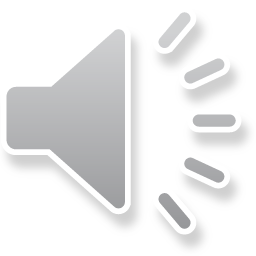 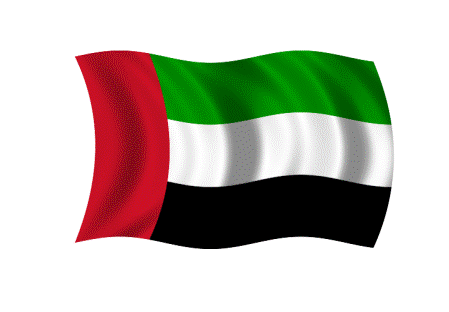 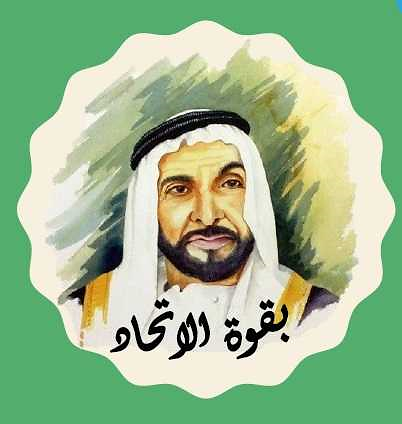 03
المساعدات الانسانية
توظيف برنامج ألف
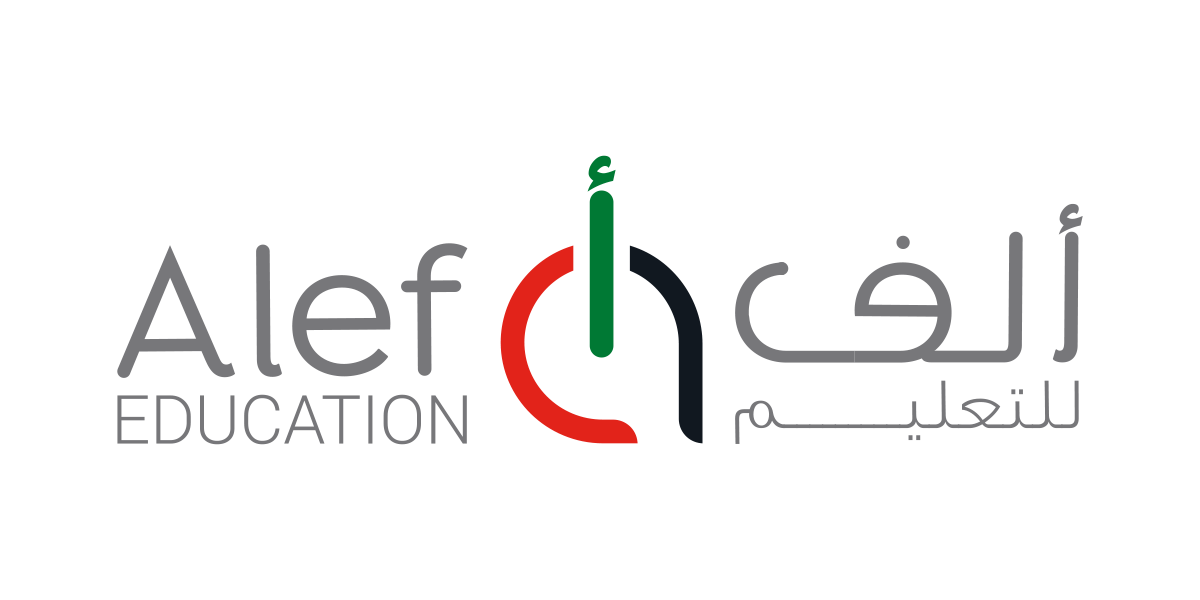 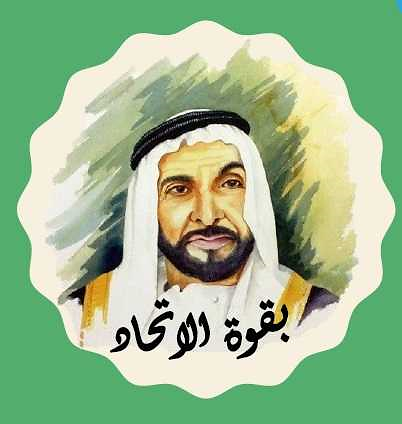 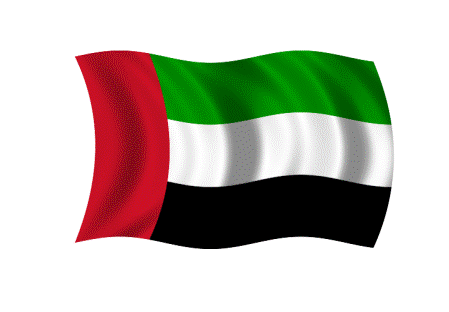 ماذا تعلمت؟
اكتب الإجابة في الدردشة